WORKSHOP ON ISLAMIC FINANCE IN THE NATIONAL ACCOUNTS
Calculation of output and value added of Islamic financial Services (Banks)
TURKEY 

31 October - 02 November 2018 
SESRIC, ANKARA
1
2018-10-26
Outline
Overview of Financial Sector
Islamic banks in Turkey
Data Sources
Calculation of P1, P2, and GVA
Overview Financial System of Turkey
3
Regulatory Authorities
Islamic Banks in Turkey
Islamic Financial Institutions were first established in 1983

In 2005 with the amendment of Banking law; Islamic  finance institutions  were renamed as participation banks (Islamic banks)

There are currently 5 Islamic banks active in Turkey. Additionally, 32 deposit banks and 13 development and investment bank operate in Turkey.

The share of assets of Islamic banks inclined from 2,5% to 5,5% within the banking system during the last 10 years. Accordingly their output is also increasing.
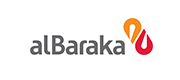 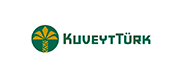 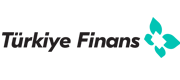 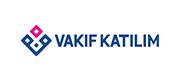 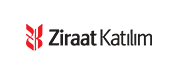 Regulation of Islamic Banks in Turkey
The Banking Law 5411 is the main regulation for Islamic Banks

The Regulatory Body  BRSA is a member of the The Islamic Financial Services Board (IFSB)

The Participation Banks Association of Turkey (TKBB) acts as a “secondary regulatory body” according to the banking law and regulations of the responsible authority; BRSA

 Under the TKBB, there is an advisory board that determines and issues the islamic financial standarts.

Balance sheet, income statement and all related data is collected and disseminated by BRSA (and CBRT)

The Turkish Statistical Agency receives data on a montly, quarterly and annual basis from BRSA
Islamic Financial Products in Turkey
The Process of Data Compilation
Calculation process flow of private accounting system for NA concepts
8
2018-10-26
The Data Sources:  S.12
9
2018-10-26
10
2018-10-26
FISIM is also calculated for Islamic Banks .

Funds collected and Extended funds are used similar to Deposits and Loans of Conventional Banks
11
2018-10-26
Share of Finance and Insurance to GDP at Current Prices
12
2018-10-26
13
2018-10-26
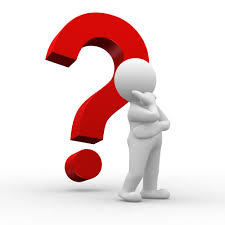 Thank you for 
your time & attention
14
2018-10-26